MIOLOGÍA
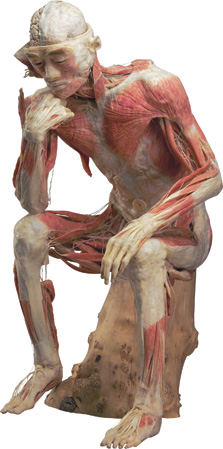 3.1. GENERALIDADES DE LA MIOLOGÍA. FISIOLOGÍA DE LA CONTRACCIÓN MUSCULAR ESQUELÉTICA.
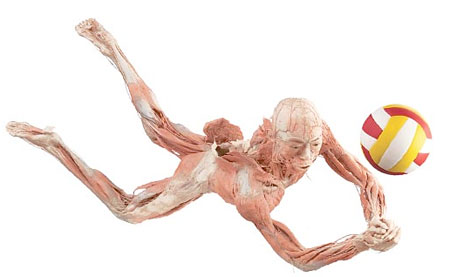 H       Efecto  de apalancamiento 
U         en el organismo
E
S       Marco estructural    
O       en el organismo
S
Pero no podrían moverse por si solos, necesitan de la contracción muscular
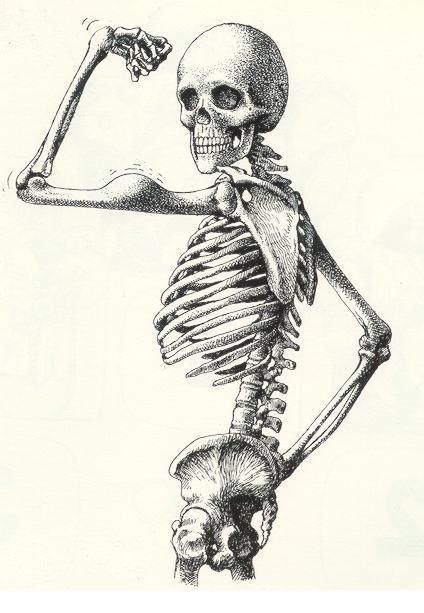 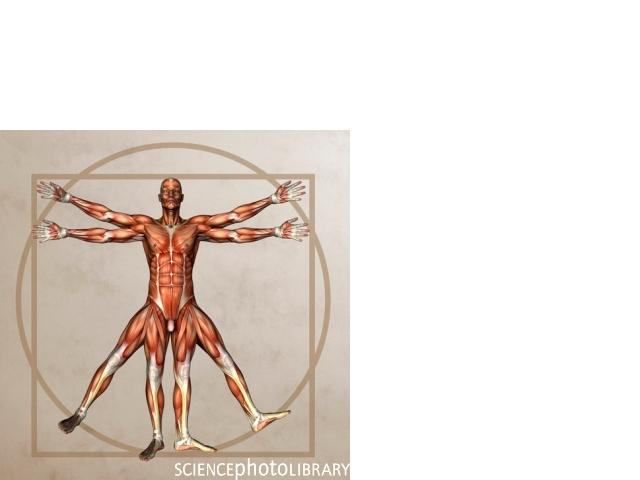 Tejido muscular
FUNCIONES:
   Regula el volumen 
de los órganos.
Genera calor.
Estabiliza la posición
 del cuerpo.
Impulsa líquidos y alimentos a través de los diversos aparatos corporales.
clasificacion del tejido muscular
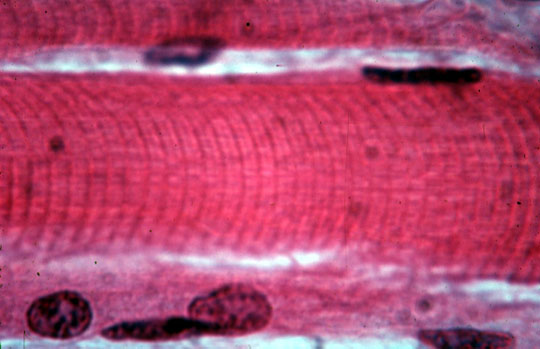 1. ESQUELETICO
 (estriado voluntario) 

-Cubre y se inserta sobre 
estructuras óseas y su
 función consiste en 
Mover los huesos de estas .
 -Fibras musculares largas, múltiples núcleos dispuestos en la periferia y tienen estriaciones transversales.
-Inervados por los nervios espinales y algunos craneales, 
-Sus contracciones dependen de la voluntad
2.Tejido muscular cardiaco
-Estriado involuntario



-Inervados por el sistema
 nervioso autónomo.

-Numerosos núcleos 
sitiados en el centro

-Solo se localiza en
 el corazón constituyendo el Miocardio
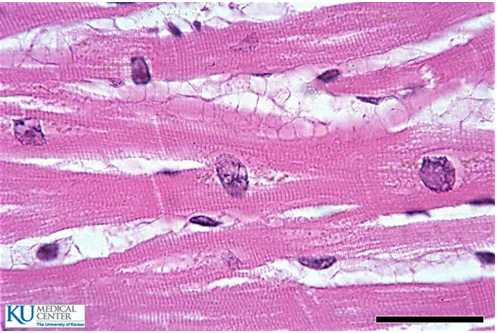 -Fibras dispuestas en 
forma de red
El músculo cardiaco se deriva de las células mesodérmicas que emigran y envuelven al corazón en desarrollo mientras todavía tiene la forma de los tubos cardiacos primitivos.
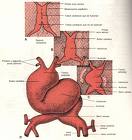 3. Tejido muscular liso
-Forma parte las paredes
 de órganos internos huecos
 -Ligado a los folículos
 pilosos en la piel
-Fibras fusiformes, provistas
de un solo nucleo y carecen
 de estriaciones
-Contraccion involuntaria
-En algunas partes del cuerpo pose autoritmicidad.
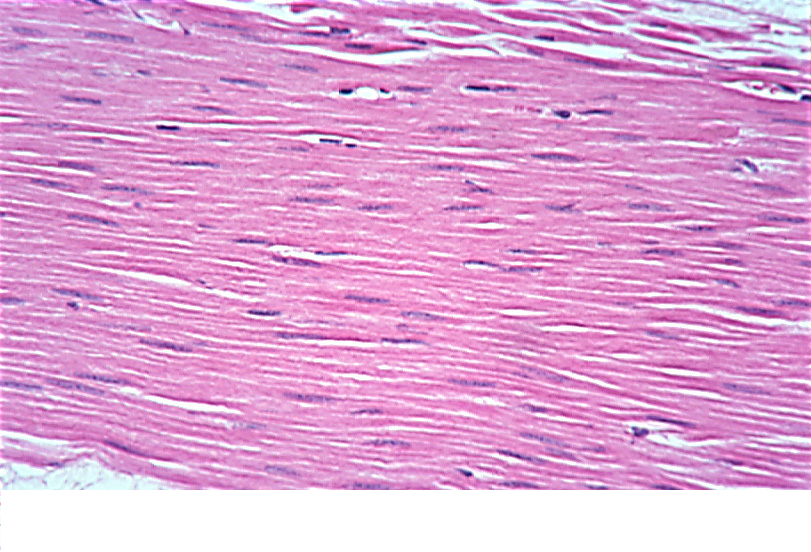 Desarrollo del sistema muscular
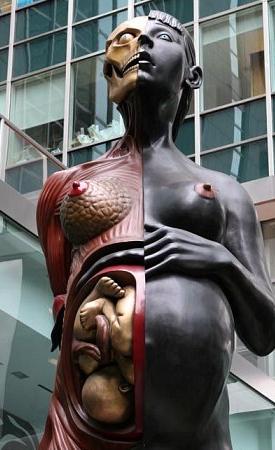 Todos los músculos del cuerpo se derivan del mesodermo, salvo los músculos del iris en los ojos y los músculos erectores del pelo. 
Al desarrollarse el mesodermo, una porción se dispone en columnas densas a ambos lados del sistema nervioso en desarrollo
Estas columnas mesodérmicas se segmentan en un conjunto de bloques de células, llamados somitas: el primer par de estos aparece el vigésimo día del desarrollo embrionario y hacia el trigésimo día ya estará formado el total de los 44 pares somitas.
Las células de una somita se diferencias en tres regiones: 1. Miotomo: que forma parte de los músculos estriados.2. Dermatomo: que forma los tejidos conectivos, entre ellos la dermis. 3. Exclerotomo: que da origen a las vértebras.
Todos los músculos estriados se derivan de las somitas salvo los de la cabeza y los de los miembros
Los músculos de la cabeza: proviene del mesodermo general de la región cefálica.
Los músculos de los miembros: se desarrollan a partir de masas de mesodermo general alrededor de los huesos en desarrollo de los primordios embrionarios de los miembros.
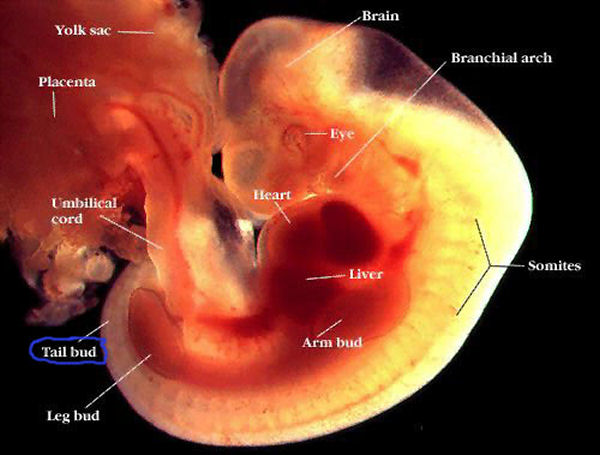 El músculo liso se desarrolla a partir de las  células mesodérmicas que emigran y  envuelven  al tubo digestivo y a otras vísceras en desarrollo
Funciones del tejido muscular
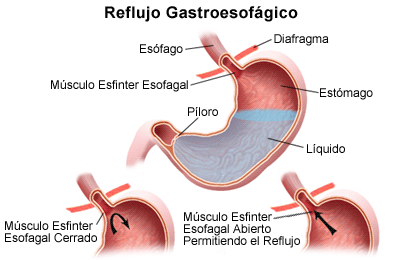 1. Producción de movimientos corporales.

2. Estabilización de la postura

3. Regulación del volumen de órganos

4. Movimiento de 
sustancias en el cuerpo

5. Producción de calor
Propiedades funcionales de los musculos
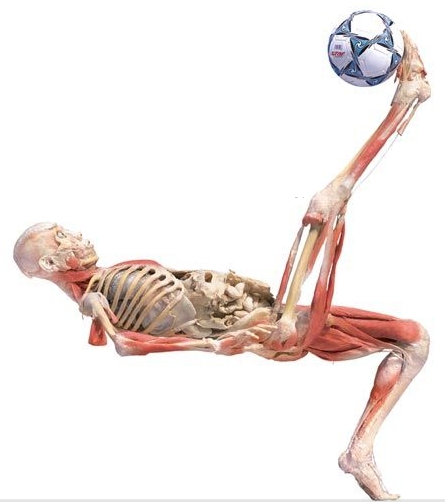 1. Excitabilidad eléctrica

2. Contractilidad

3. Extensibilidad

4. Elasticidad
Inervación e irrigación sanguínea
Poseen nervios y vasos sanguíneos 
cada nervio penetra el músculo esquelético acompañado de una arteria y una o dos venas 
Las motoneuronas somáticas estimulan la contracción de los músculos.
Las fibras musculares usan cantidades significativas de adenosintrifosfato (ATP)
hay abundantes vasos sanguíneos denominados capilares
 y cada fibra muscular tiene contacto estrecho con uno o más de ellos.
Proteinas musculares
1. Las contráctiles que son la miosina y actina
2. Las reguladoras 
3. Las proteínas estructurales 
. Algunas proteínas claves son: la titina, miomesina, nebulina y distrofina. 
La titina es la tercera proteína mas abundante en los músculos esqueléticos
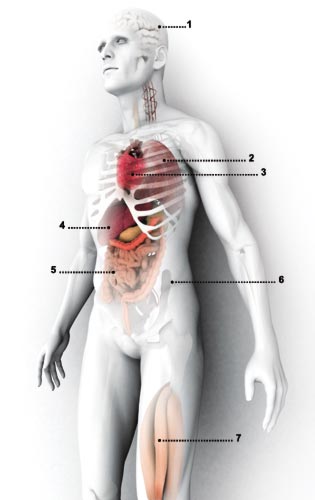 Generalidades:
Las fibras musculares como los músculos enteros están rodeados por capas de tejido conectivo
Las aponeurosis o fascias son láminas o bandas anchas de tejido conectivo fibroso que se encuentran debajo de la piel y que envuelven los músculos y otros órganos
los vasos sanguíneos y los nervios penetran en los músculos 

Al estudiar los músculos individualmente es de gran ayuda seguir un orden lógico, para facilitar la comprensión de los aspectos más importantes de estos órganos
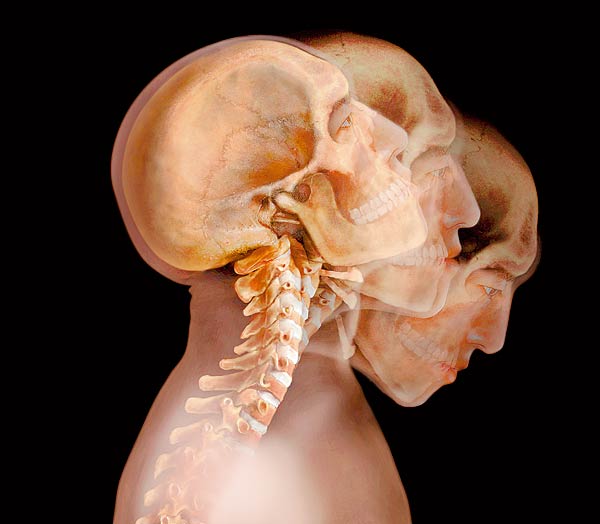 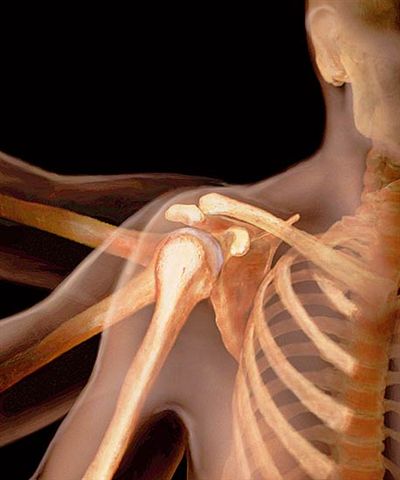 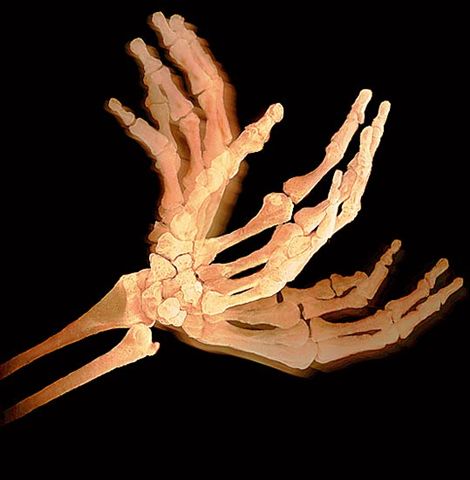 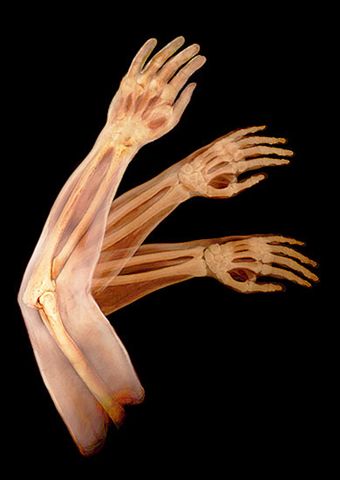 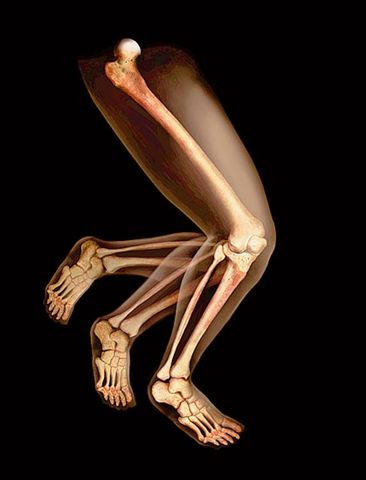 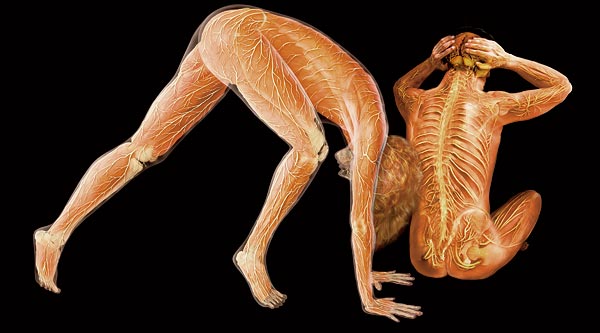 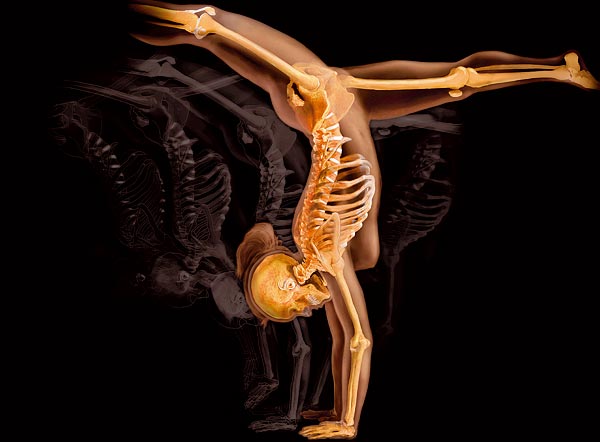 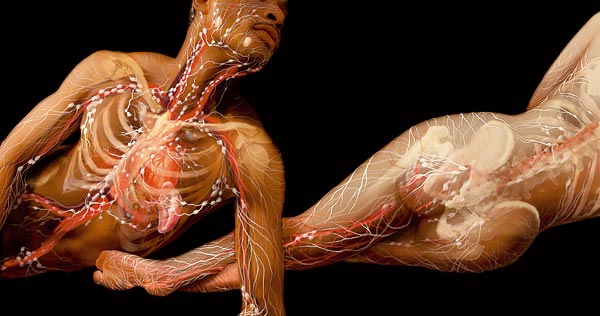 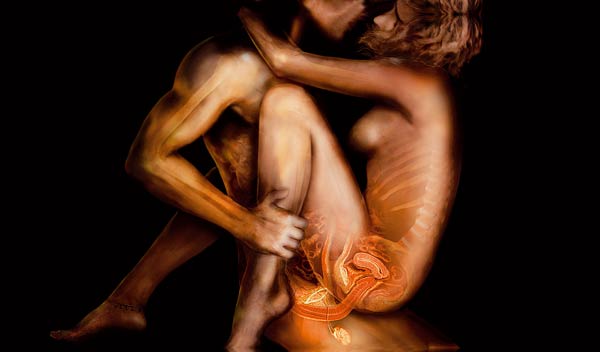 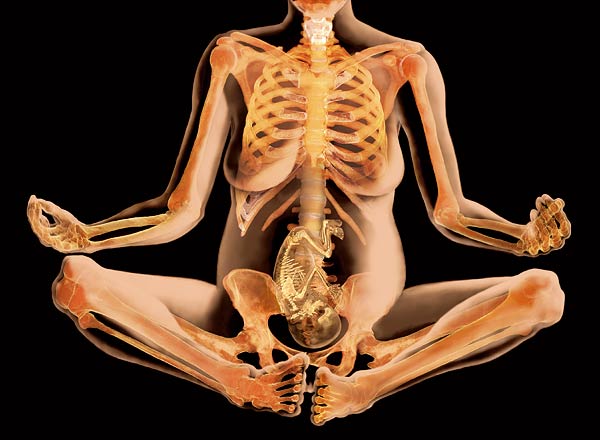 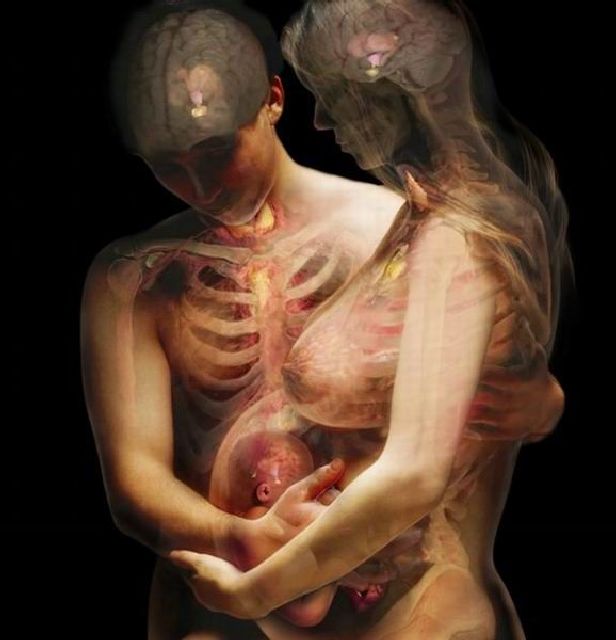 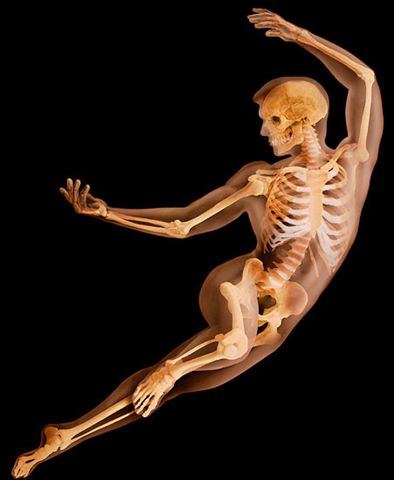 GRACIAS POR SU ATENCION¡¡¡
Matilde Pinales Hernández